Čtu, čteš, čteme…
Noc s Andersenem
Pasování na čtenáře
Patroni tříd
Křest kuchařky
Besedy se spisovateli
Marek Šolmes Srazil
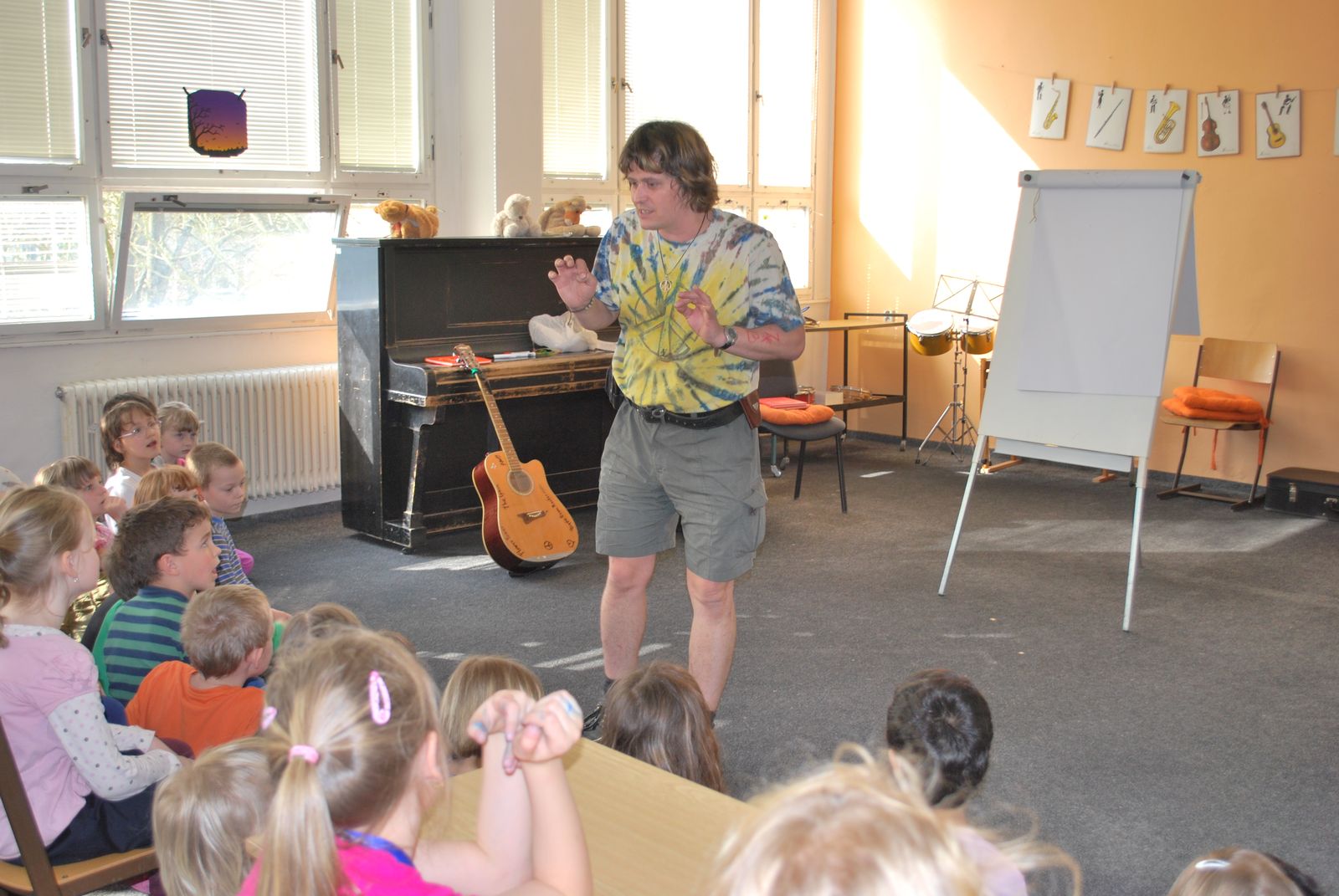 Lubomír Müller
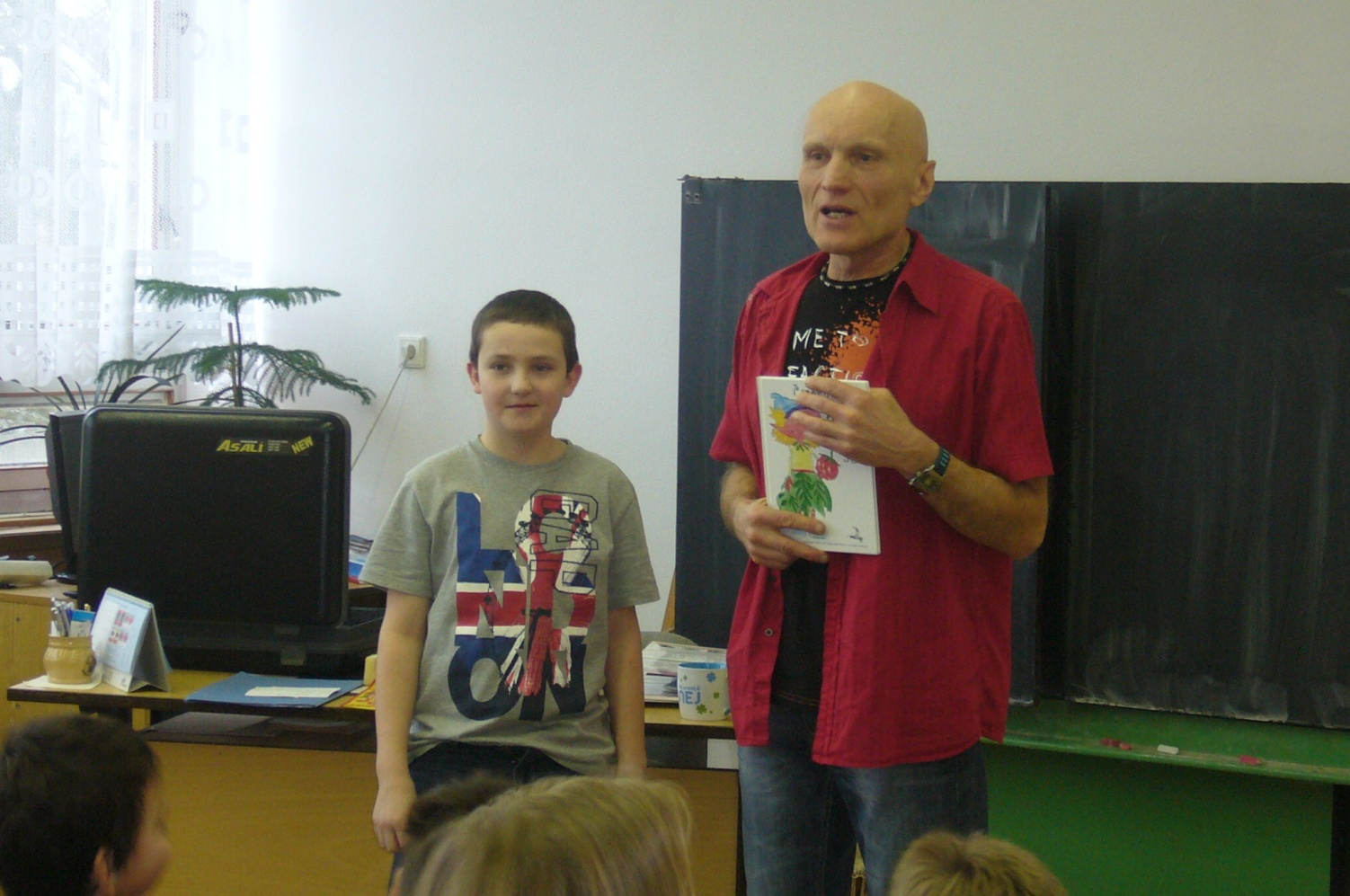 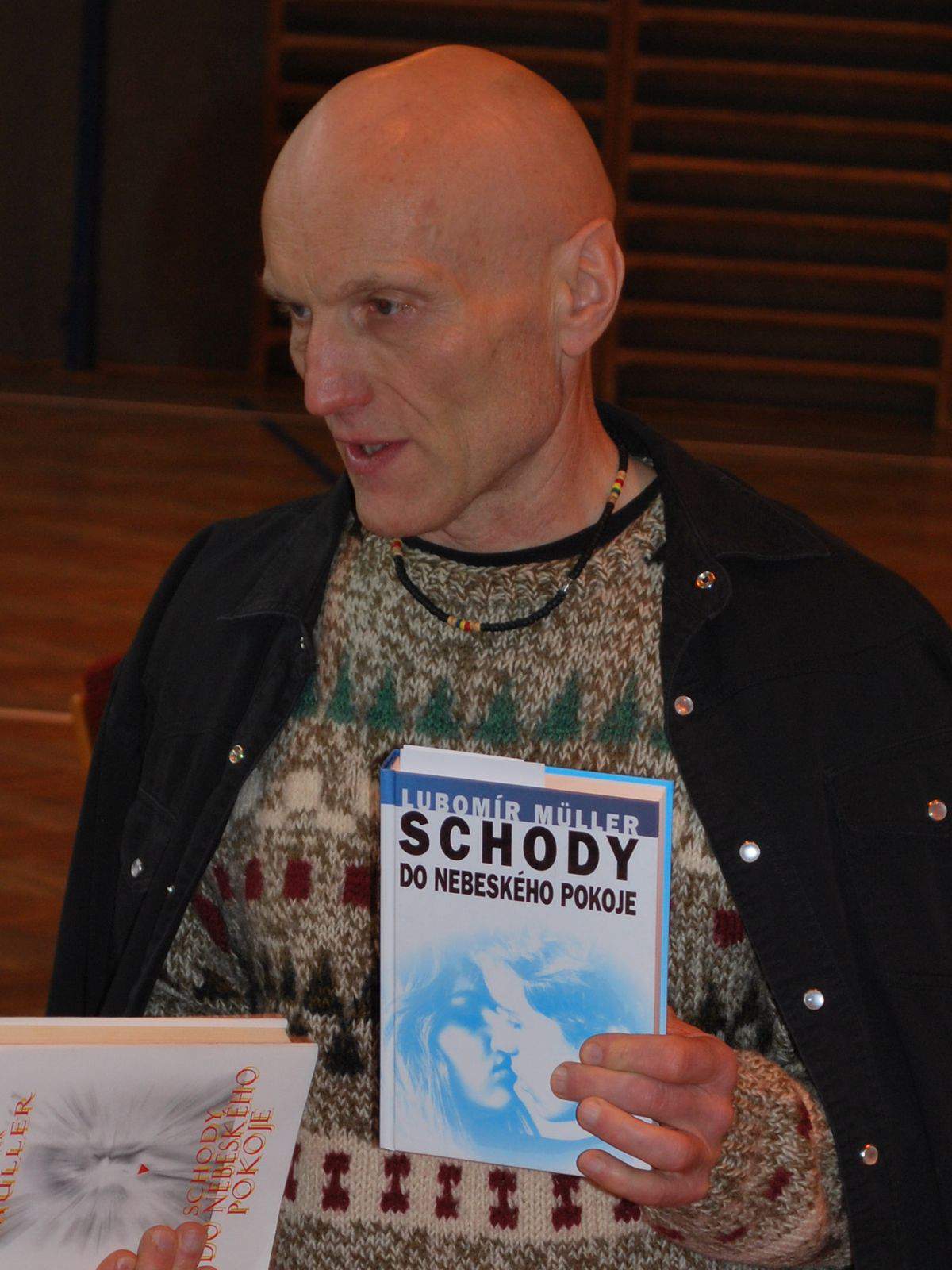 Pohádkový les
Pohádkování
Knihomol roku
Dramatizace
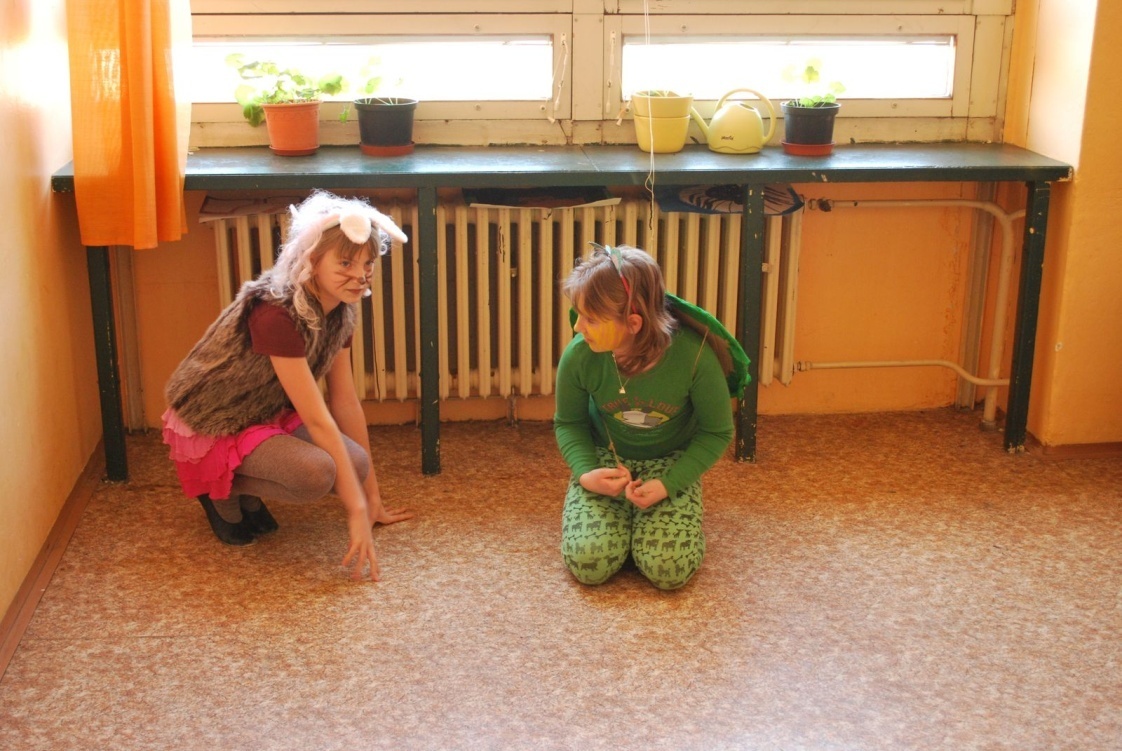 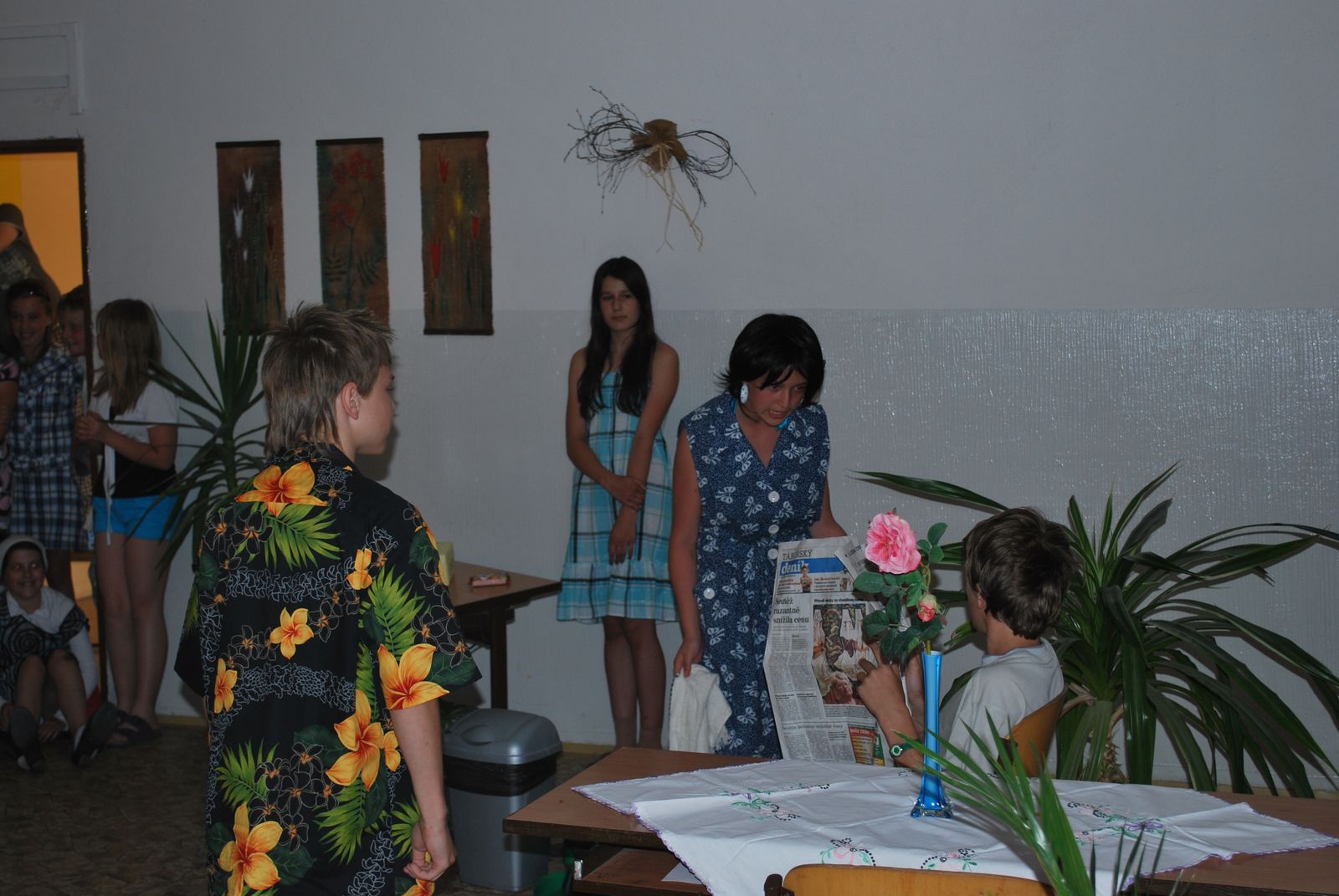 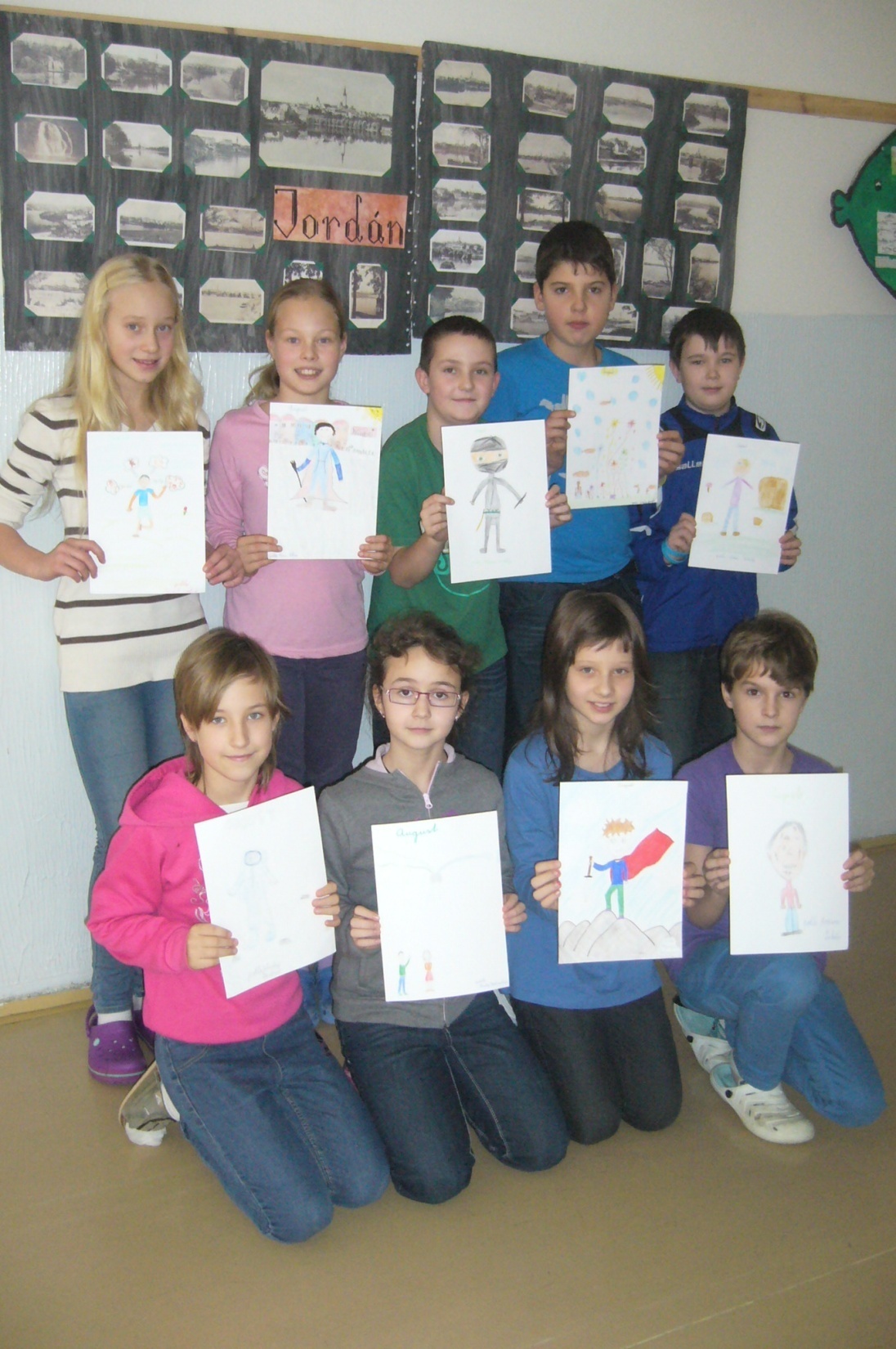 Literární dílny
Neobyčejný kluk

Julie mezi slovy

Malý princ

Deník třídního otloukánka
Znáte české pohádky?
Mezitřídní soutěž 5. roč.
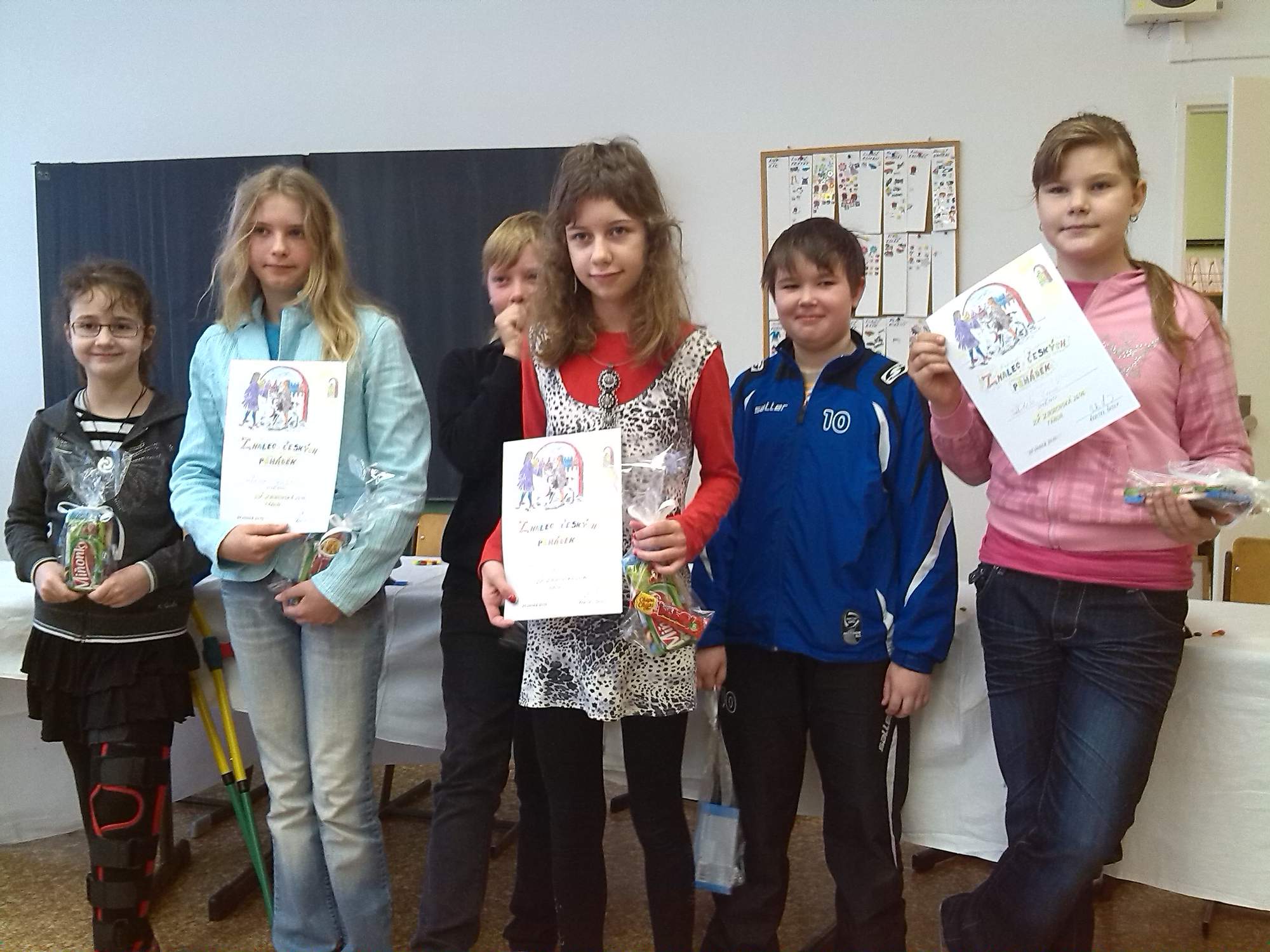 Vánoční čtení v knihovně
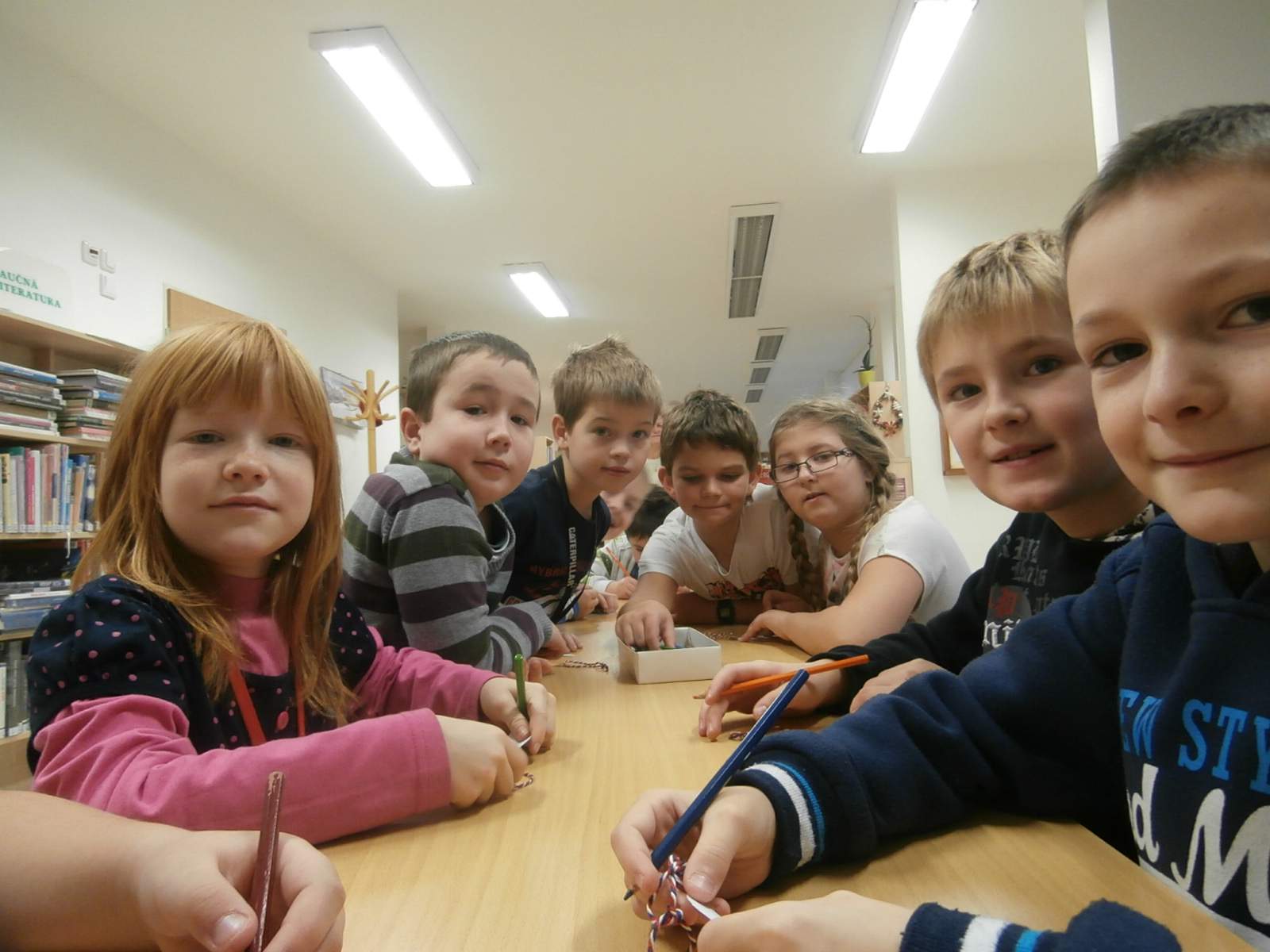 Ozdobička s tajným přáním
Velikonoční čtení
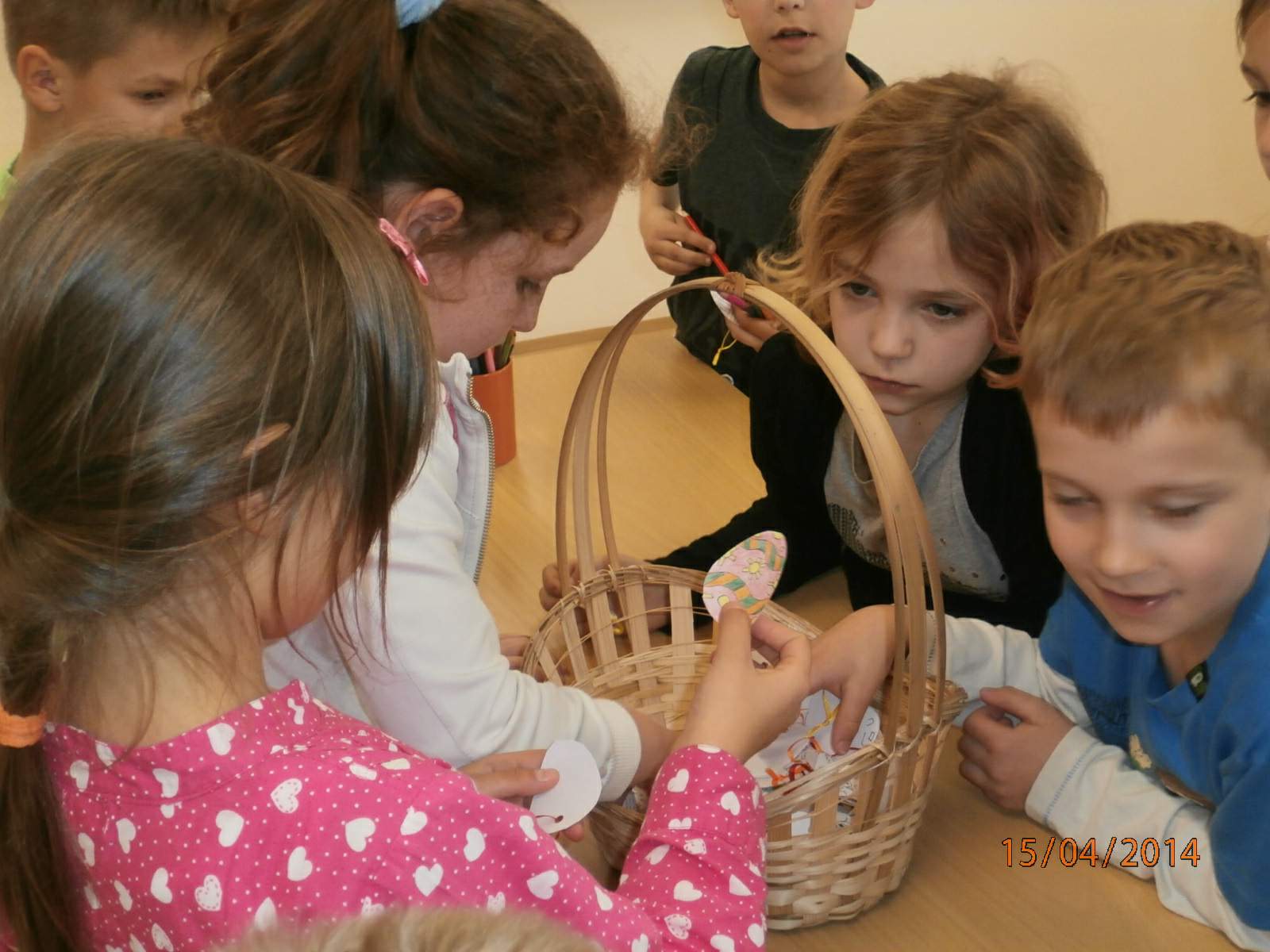 Mikulášské čtení v 5.B
Knížka pro prvňáčka- už jsem čtenář
Záložka do knihy spojuje školy
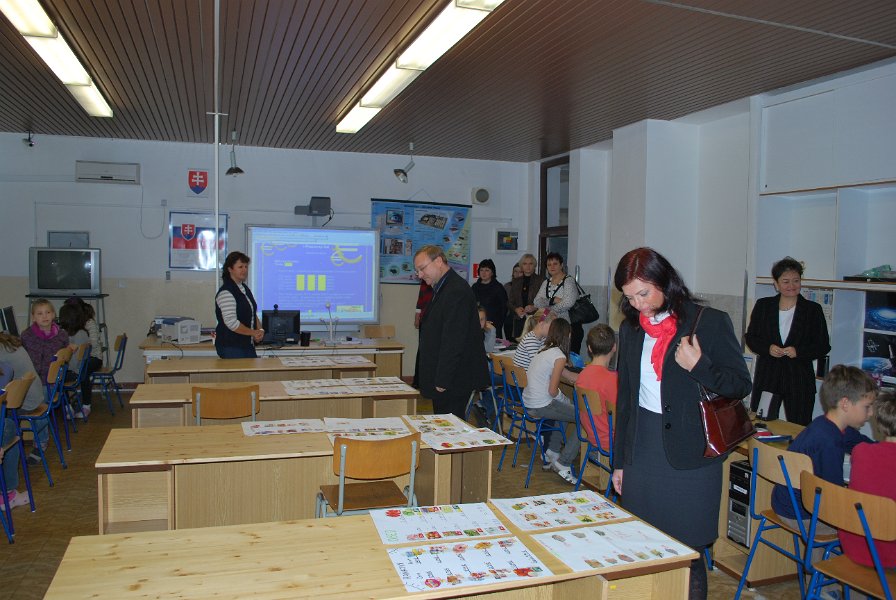